Are	you	Prepared?
Pablo Rodriguez  Vice President
PRTLD
March 10, 2018
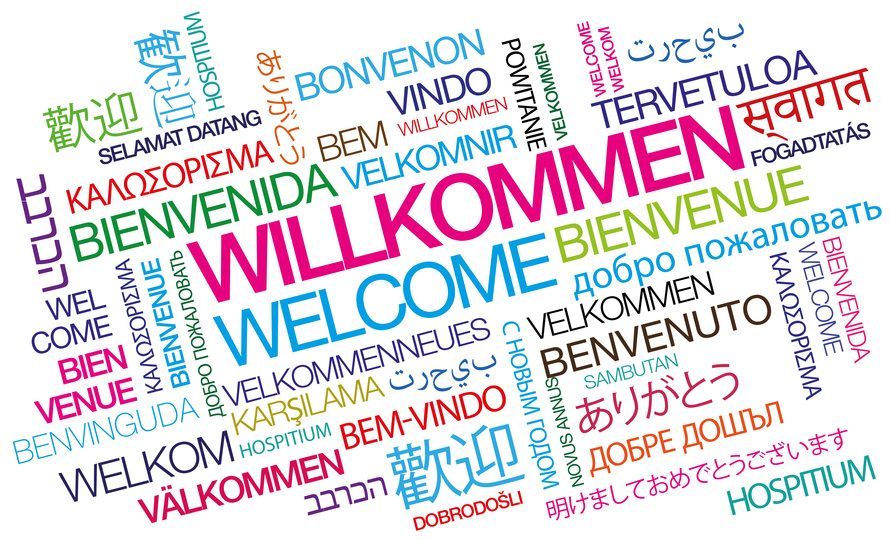 Climate Change
Greenhouse effect – Increased  concentrations of carbon dioxide CO2 in  the atmosphere trap the Sun’s energy.
Oceans absorb a lot of the CO2	as a  result making it more acidic, negatively  affecting marine ecosystems and  increasing in temperature.
High atmospheric and ocean surface  temperatures are core factors for the  increased development of category 4 and  5 hurricanes.
https://www.gfdl.noaa.gov/global-warming-and-hurricanes/
Hurricane Maria
2017
.pr had two  colocations; One with  Critical Hub and the  other in a bunker  with AT&T..
Having Any Cast  helped because it  maintain the DNS  redundant at a global  and local level.
We never lost our  DNS
How did PRTLD continue to be Operational
During and After Hurricane Maria?
Loss of Power and  Telecommunication  Towers…
“Hasta el 26 de septiembre, el 95%  de la isla no tenía electricidad,  menos de la mitad de la población  tenía agua corriente y el 95% de la  isla no tenía servicio de telefonía
celular e internet.”
Comparación del sistema eléctrico  de Puerto Rico antes y después del  Huracán María - Imágenes  tomadas por la NASA desde el  espacio
------
We MUST
Understand  that….
The Latin American and  Caribbean Regions are highly  vulnerable to natural disasters.  (e.g.: Earthquakes, tsunamis and  hurricanes)
I
Lessons learned from the  Earthquake & Tsunami (Japan  2011)
On March 11, 2011, a magnitude-9 earthquake  shook northeastern Japan, unleashing a savage  tsunami.
The unexpected disaster was neither the largest  nor the deadliest earthquake and tsunami to  strike this century
This was the first time that as a registry we  encounter that our customers require special  attention to protect their cyber real estate.
Our Japanese registrars were uncommunicated;  consequently, we were forced to extend the  renewal dates to protect the end users cyber  real estate.
Process of Renewal
As part of our process to renew these  name was performing a search in our  database of all domain names who's  country was Puerto Rico or any other  known territory (Antigua and Barbuda,  Saint Martin, US Virgin Island) that  were affected by the pass of Hurricanes  Irma and/or Maria.
Protecting Customers
Cyber	Real	Estate
The statistics of how many domains we renewed  were about approximately of 626 domains. We had  first and second level domains (.pr, .com.pr, isla.pr,  org.pr, etc.) There were no renewal fees, and the  date was extended to Feb 1st.
NEXT STEPS…
It is important that registries operators are  aware that their users could be  uncommunicated during and after the  occurrence of disasters. Consequently,  new policies should be instituted to ensure  the protection of their cyber real estate.
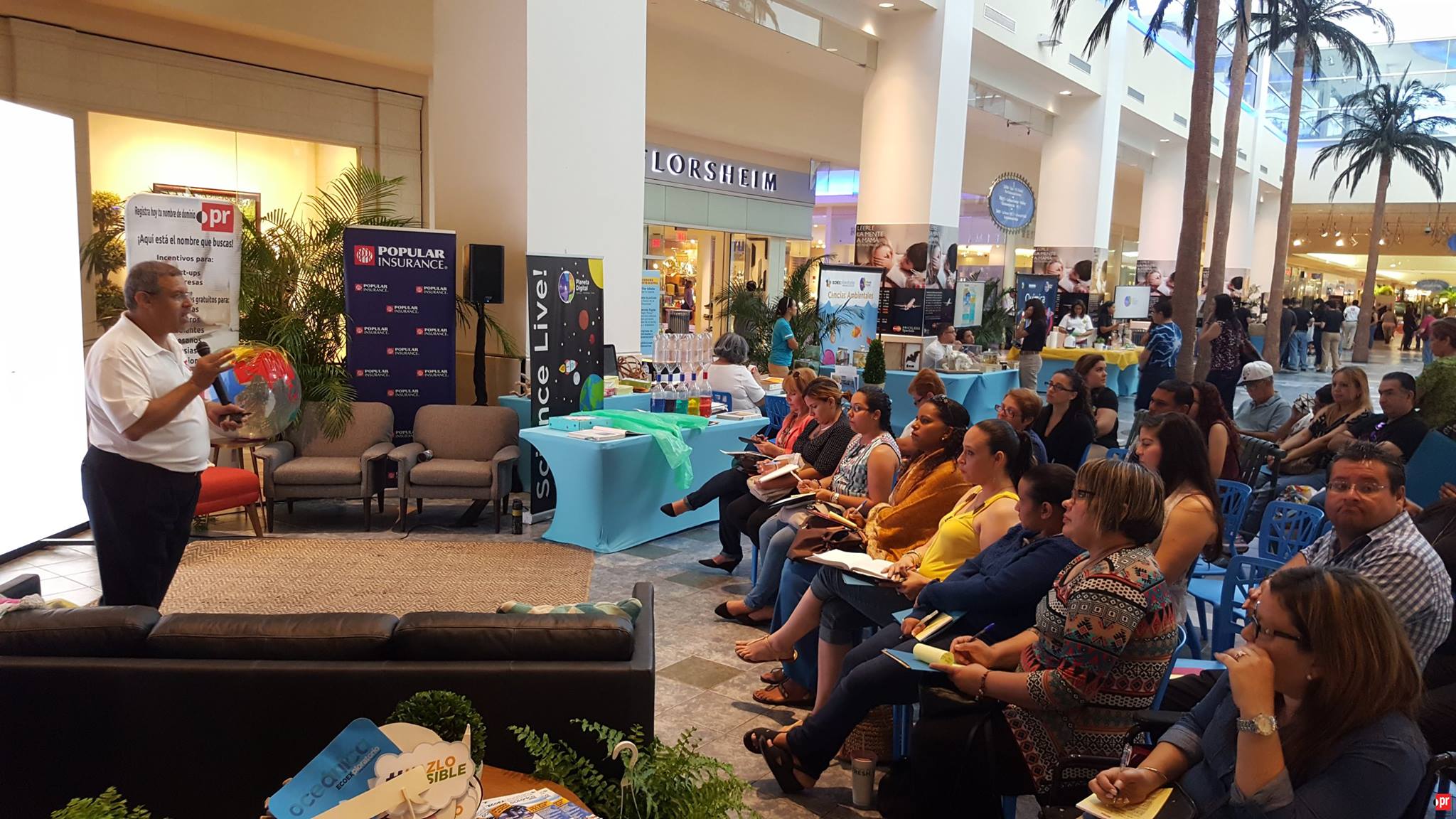 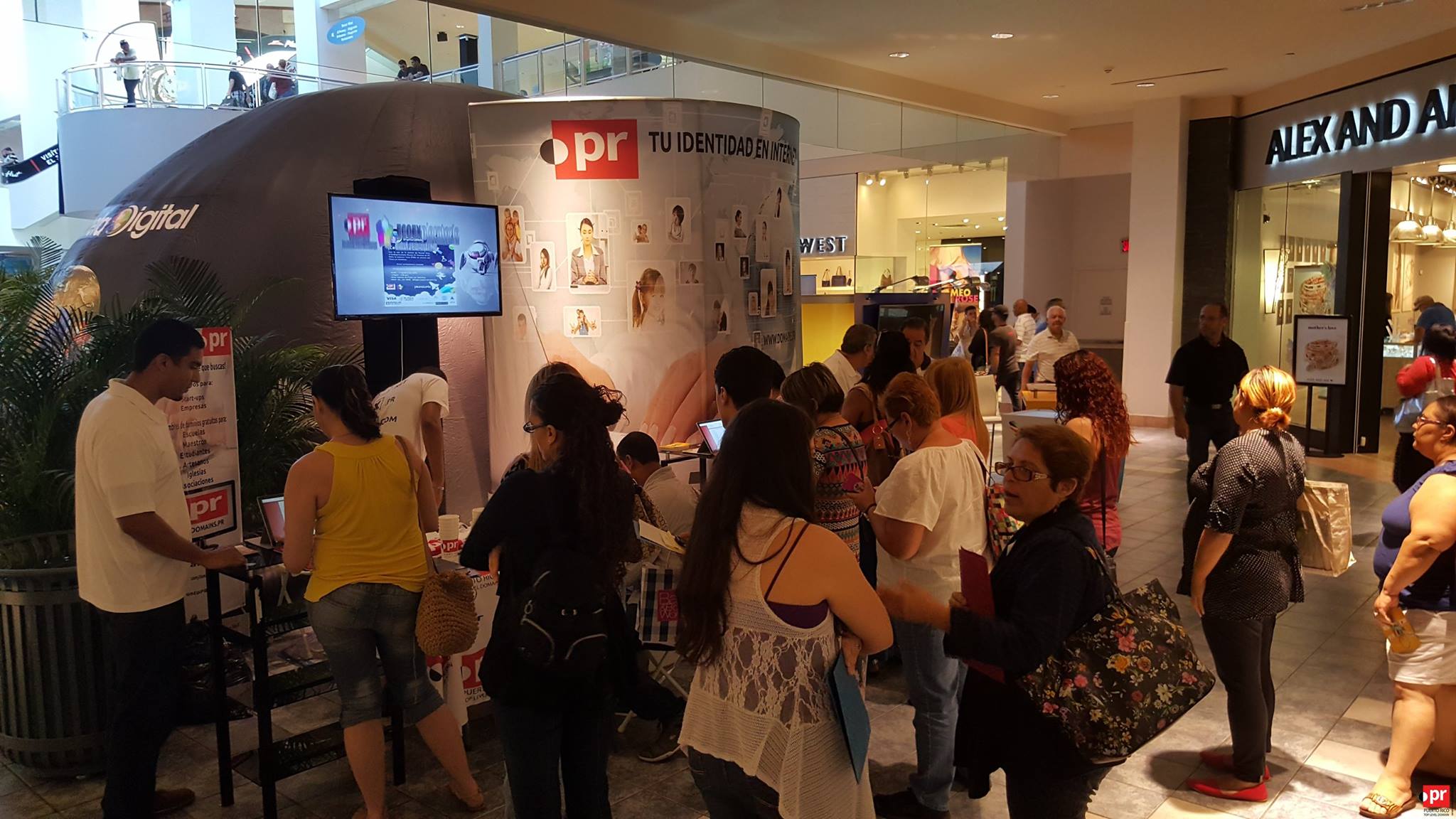 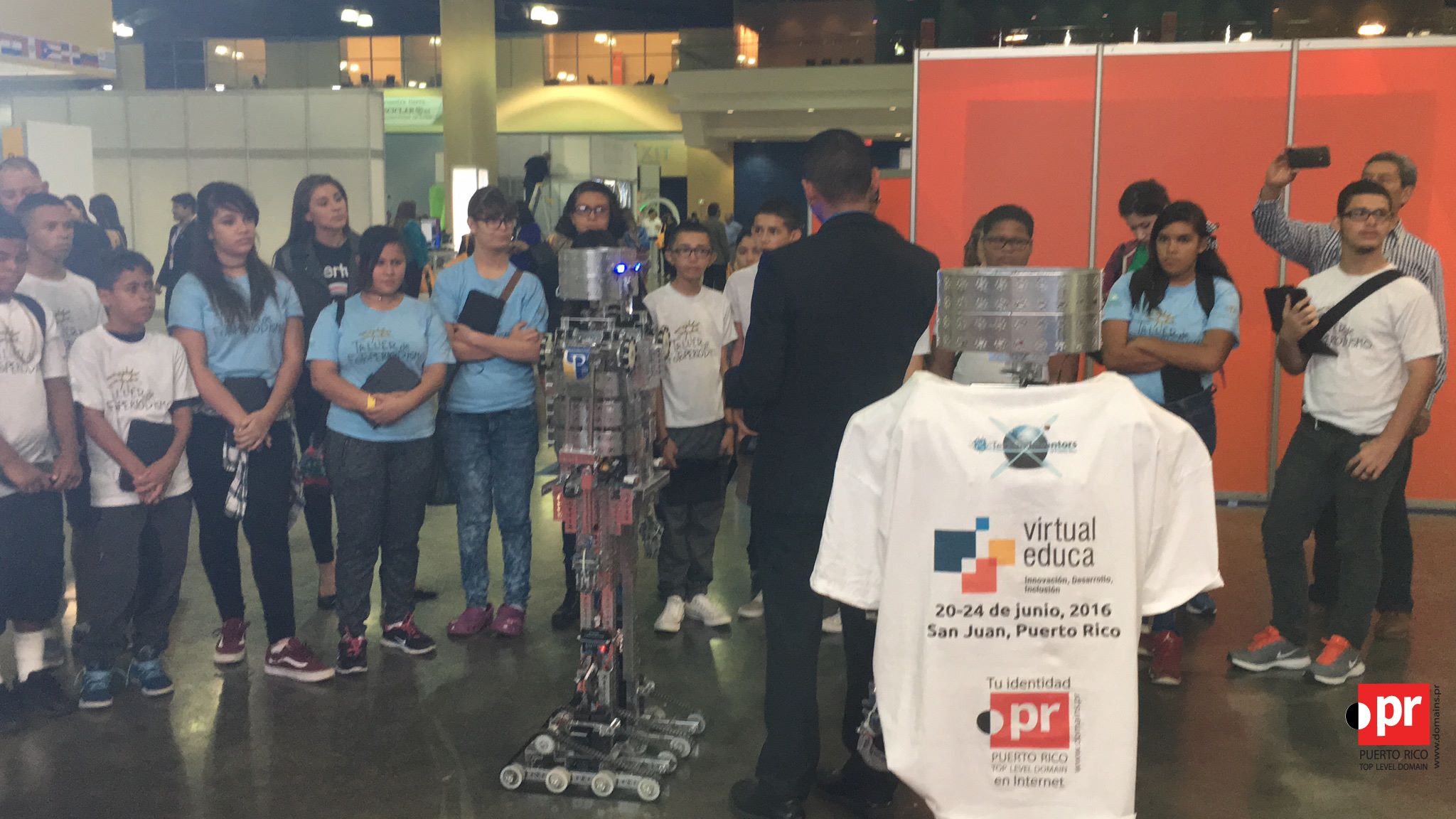 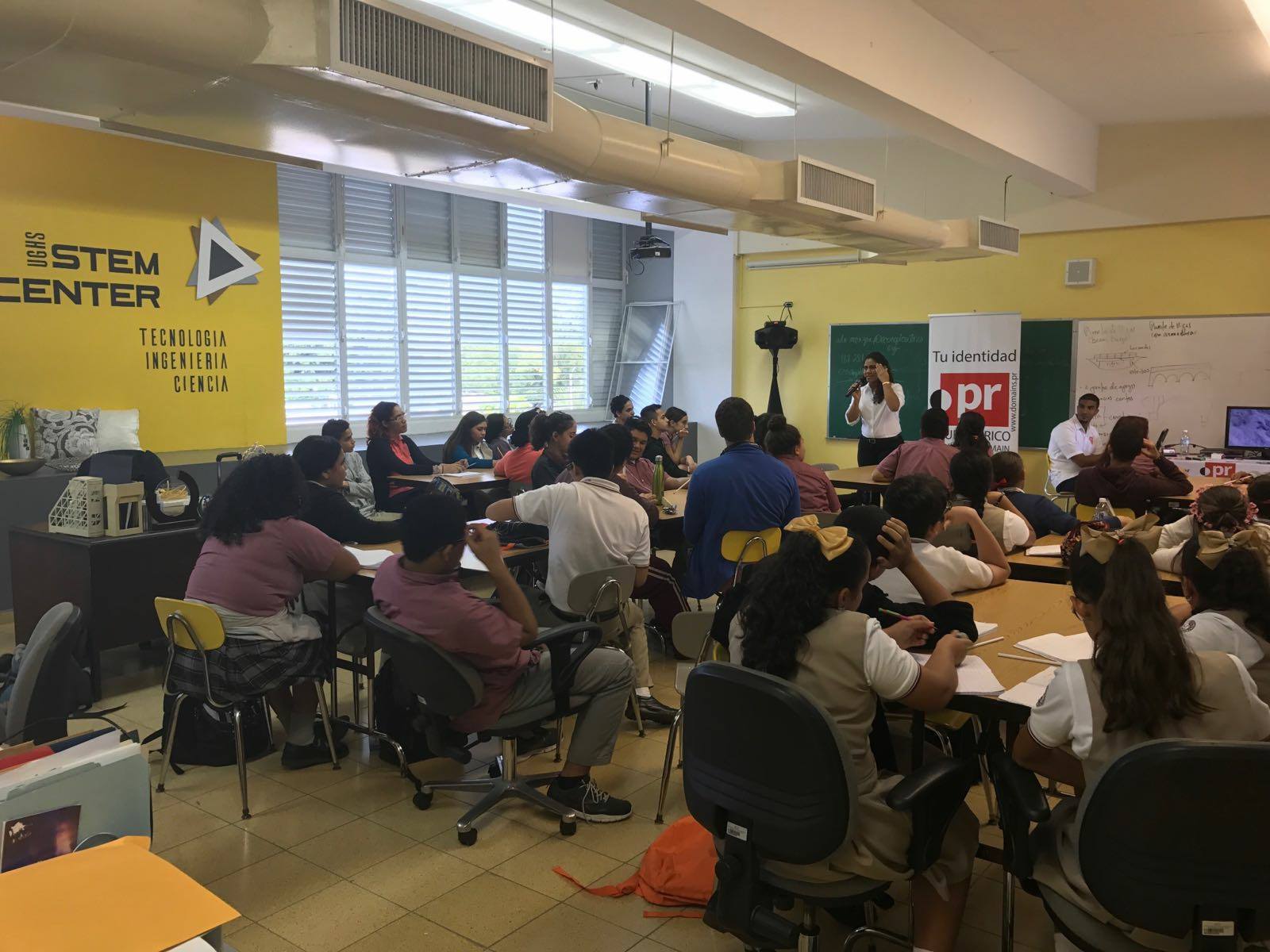 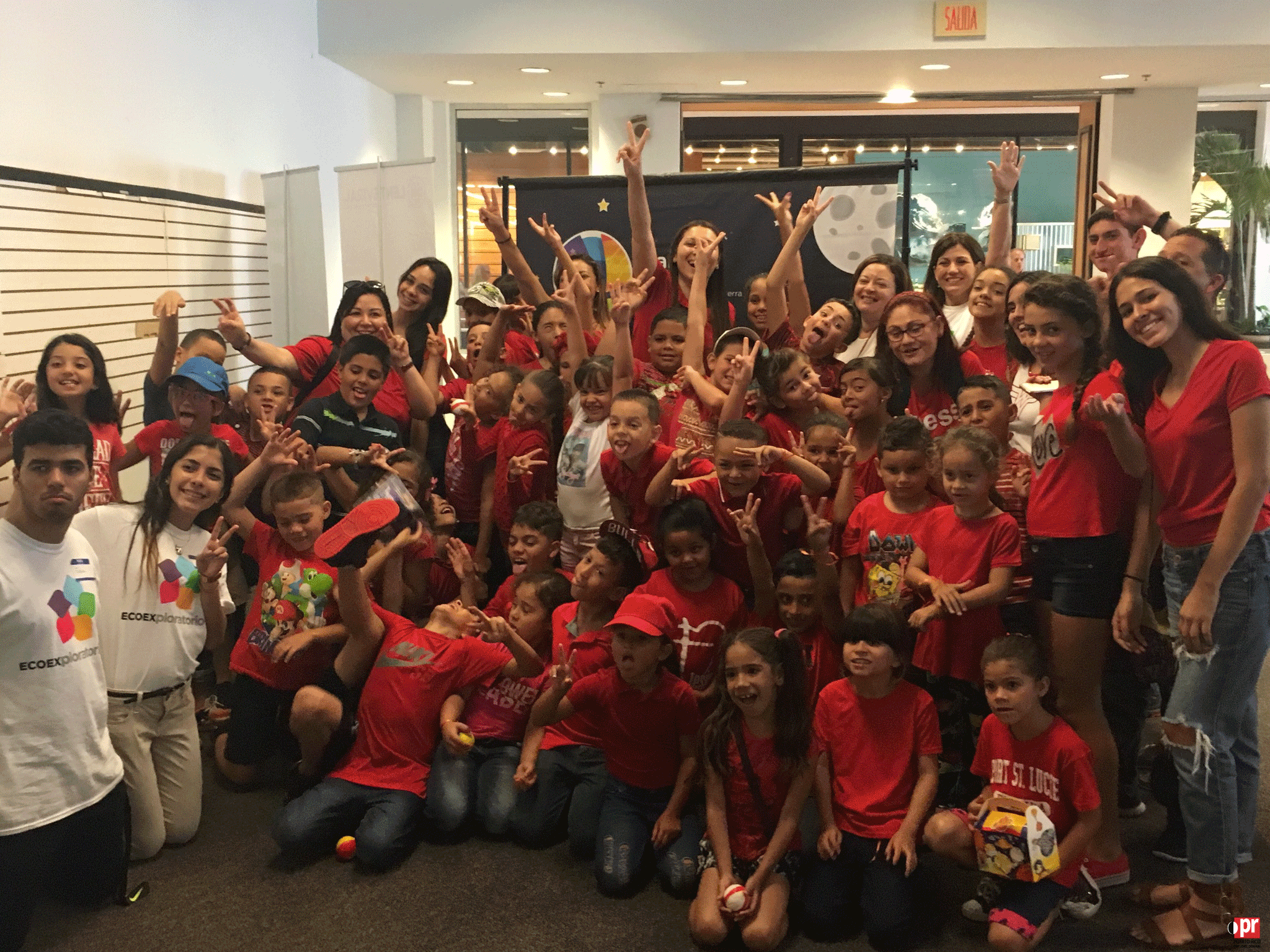 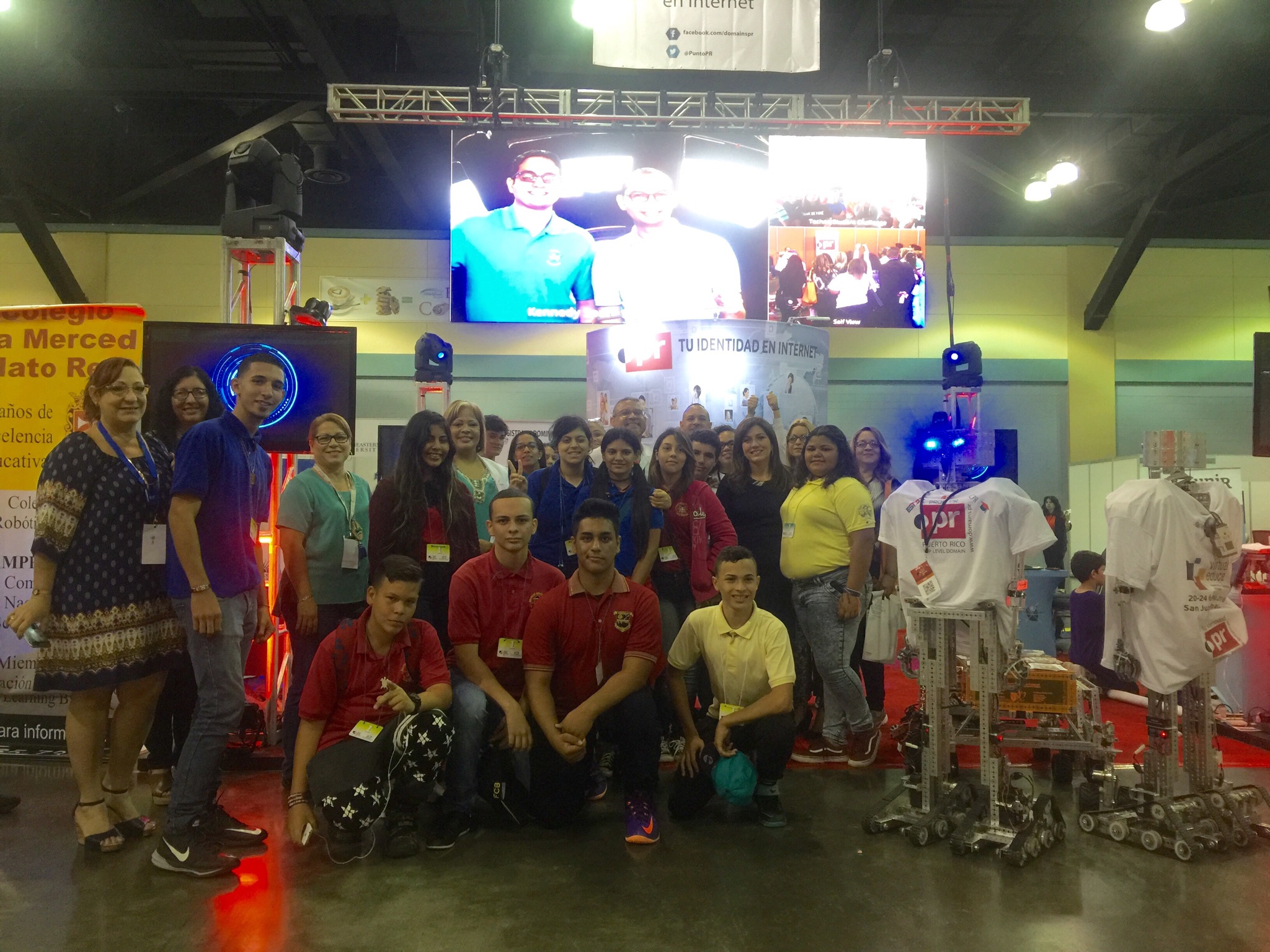 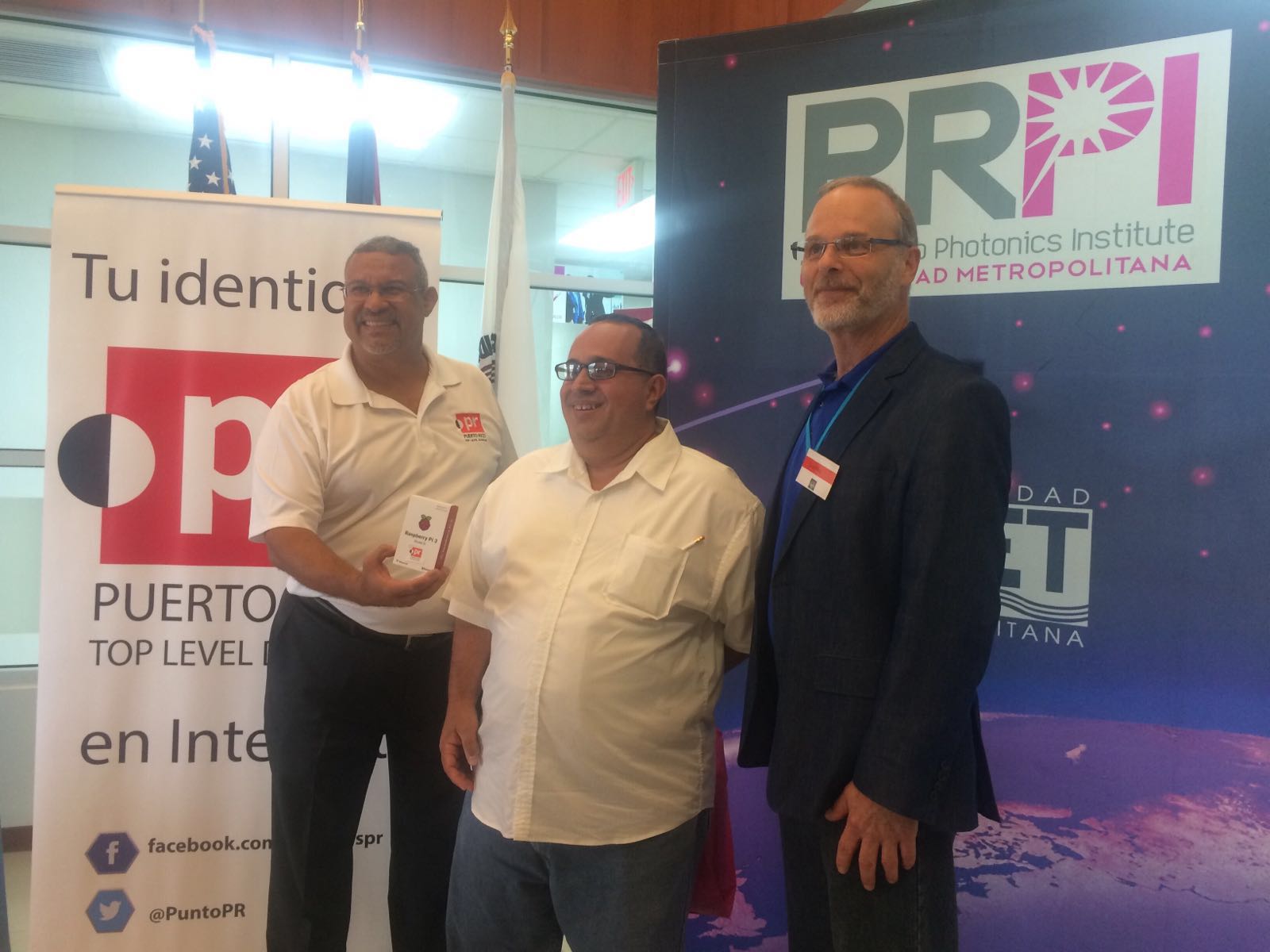 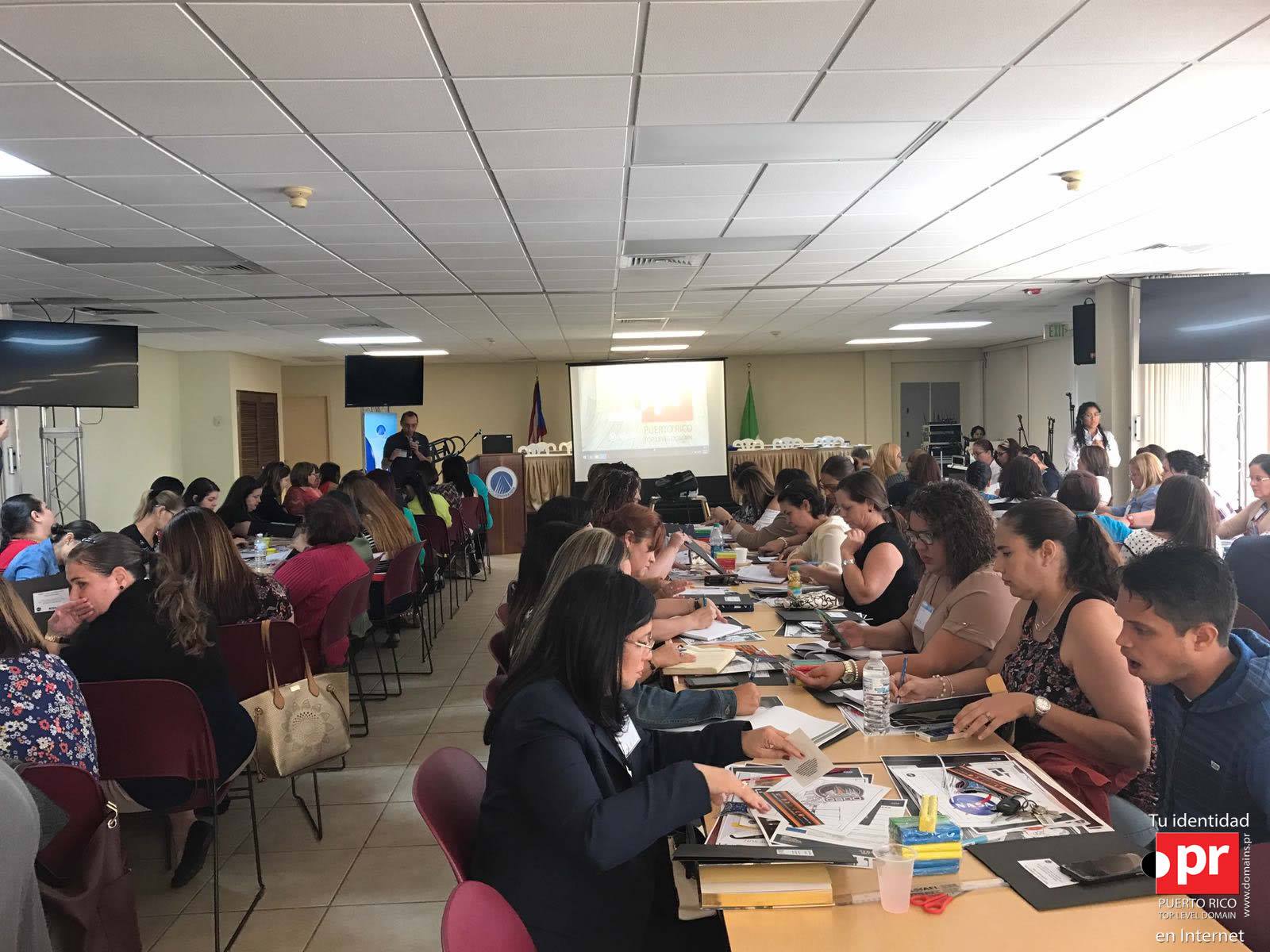 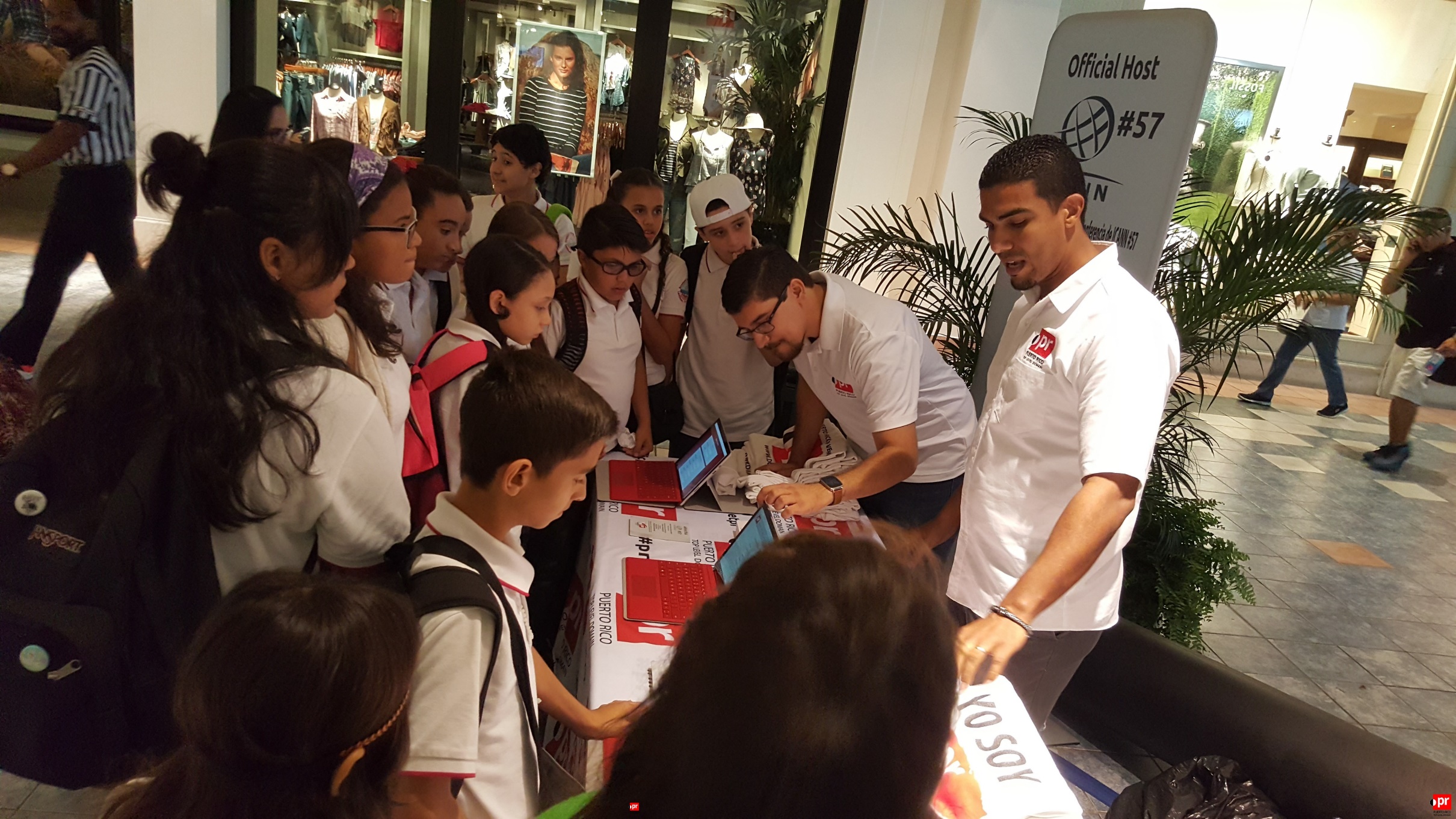 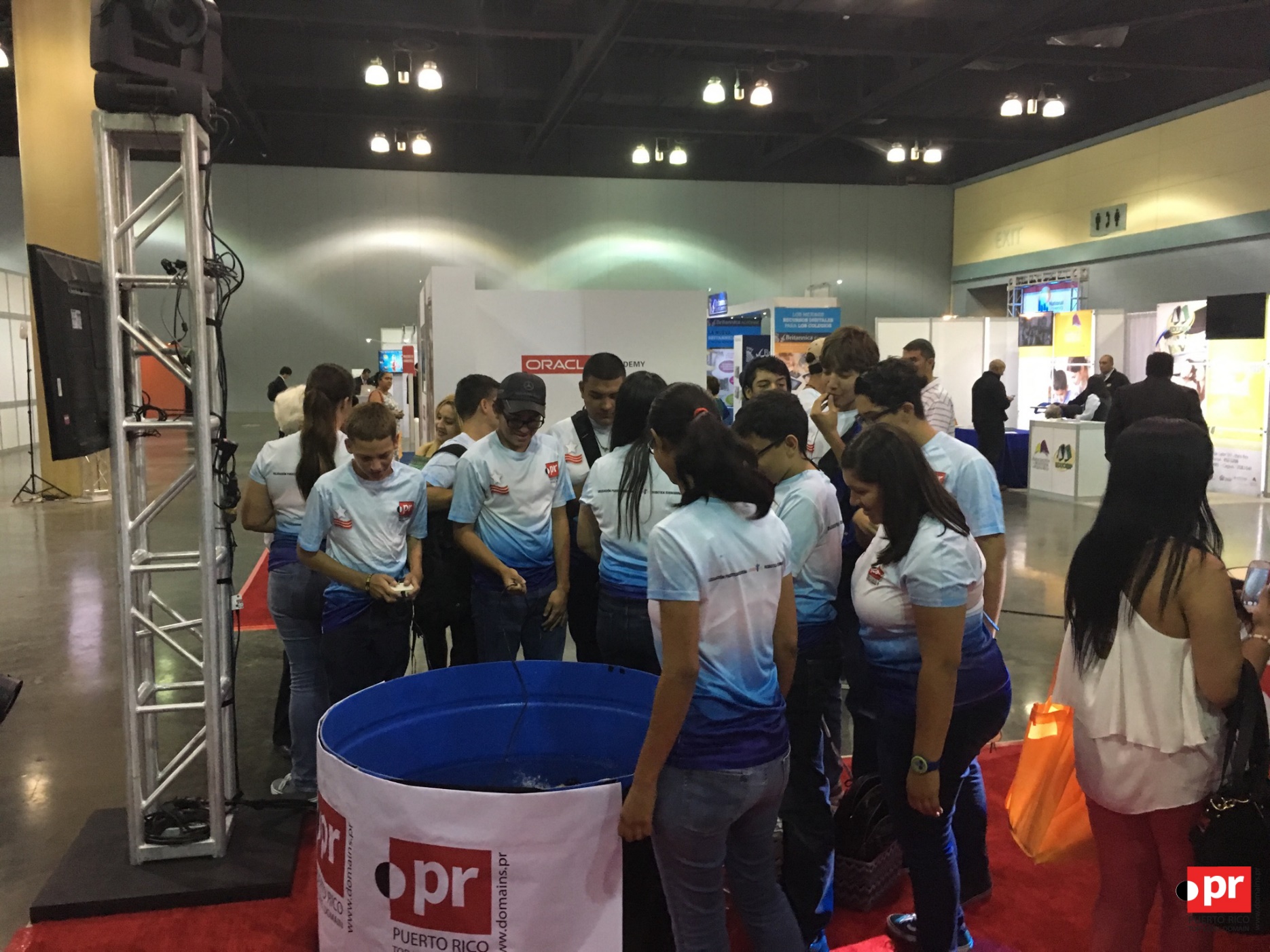 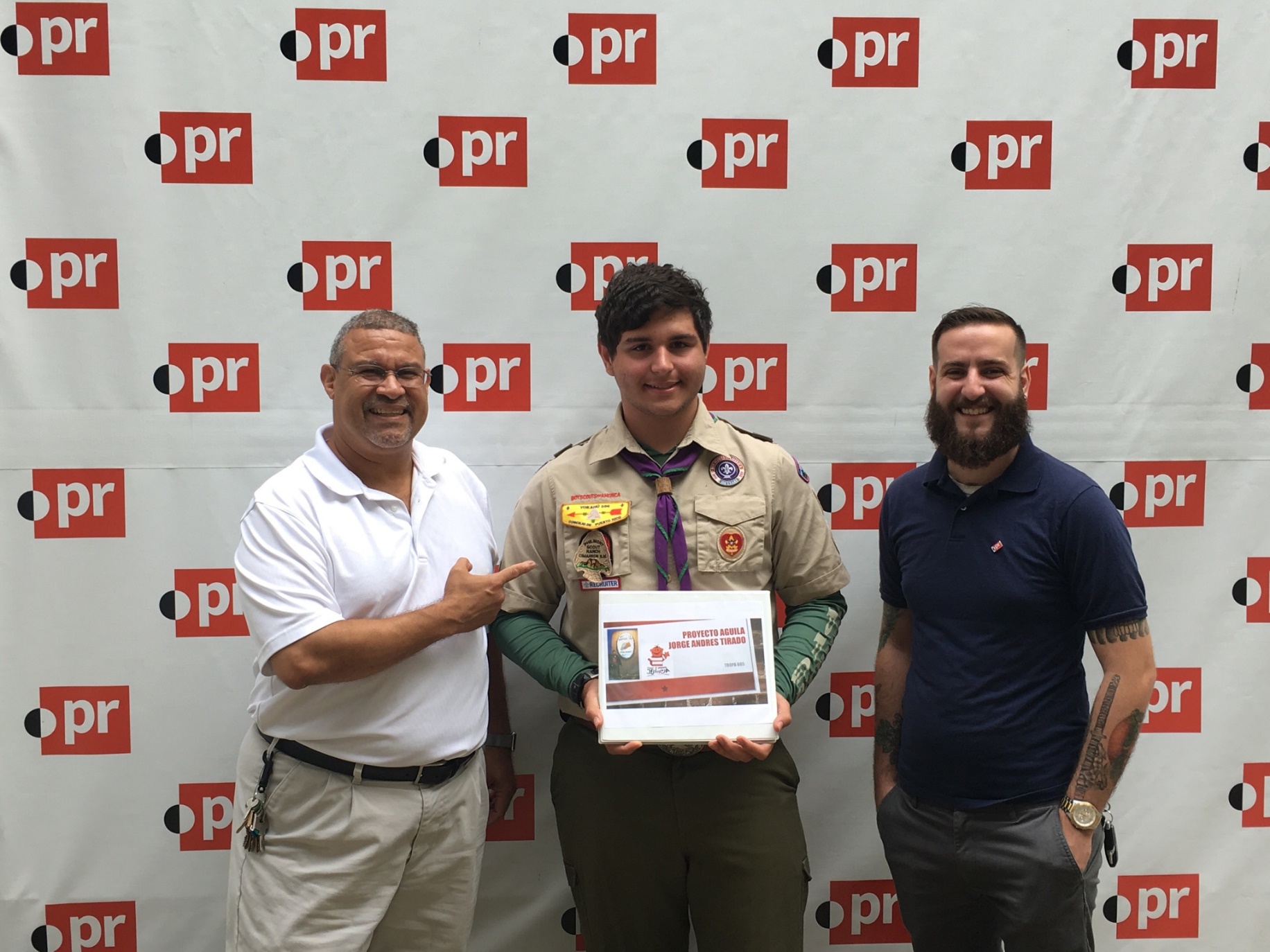 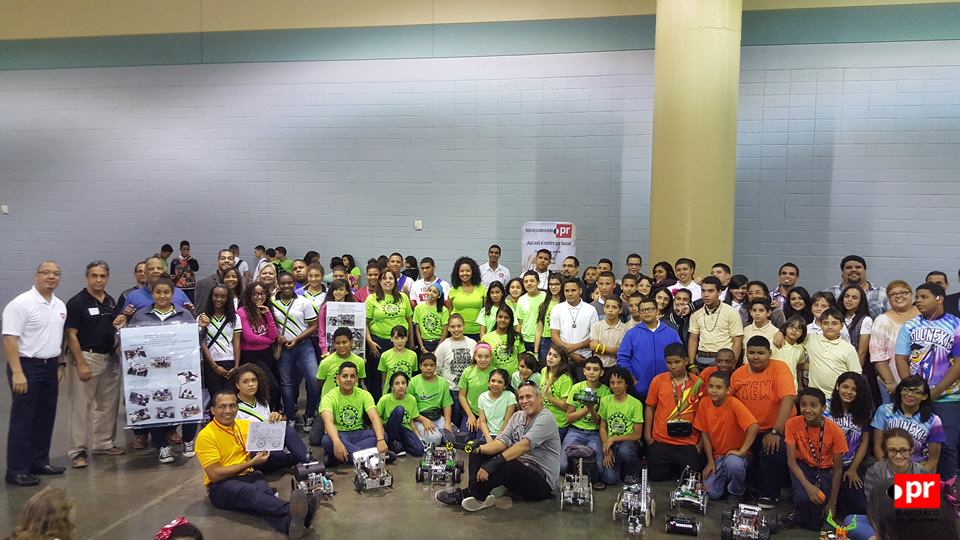 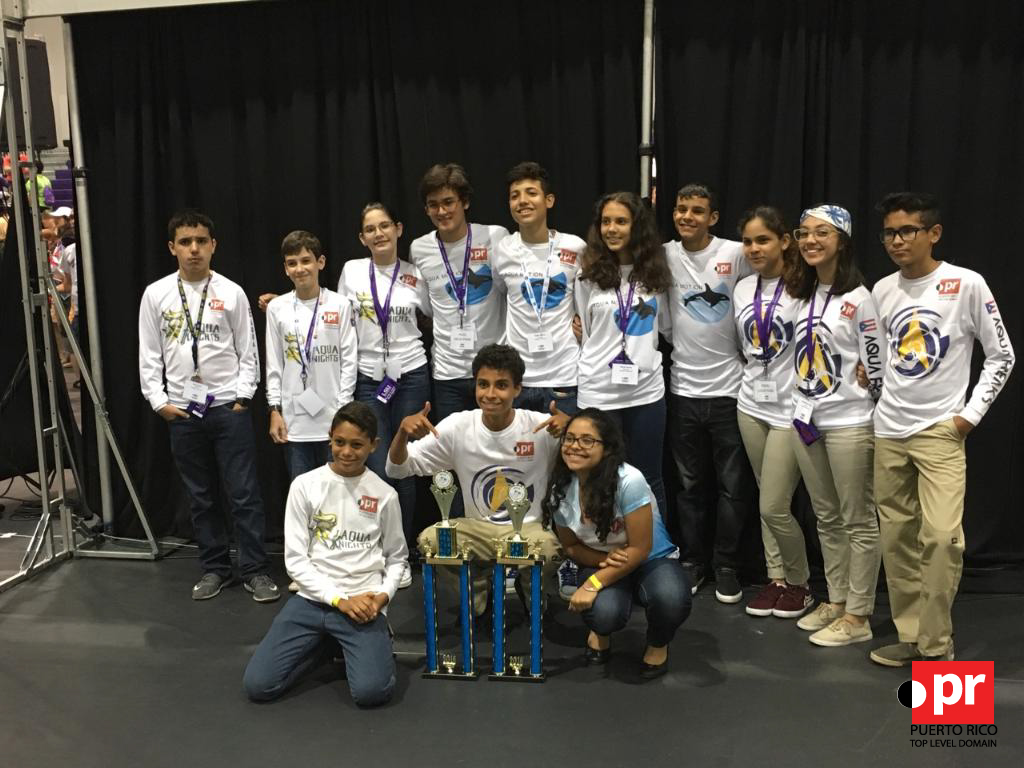 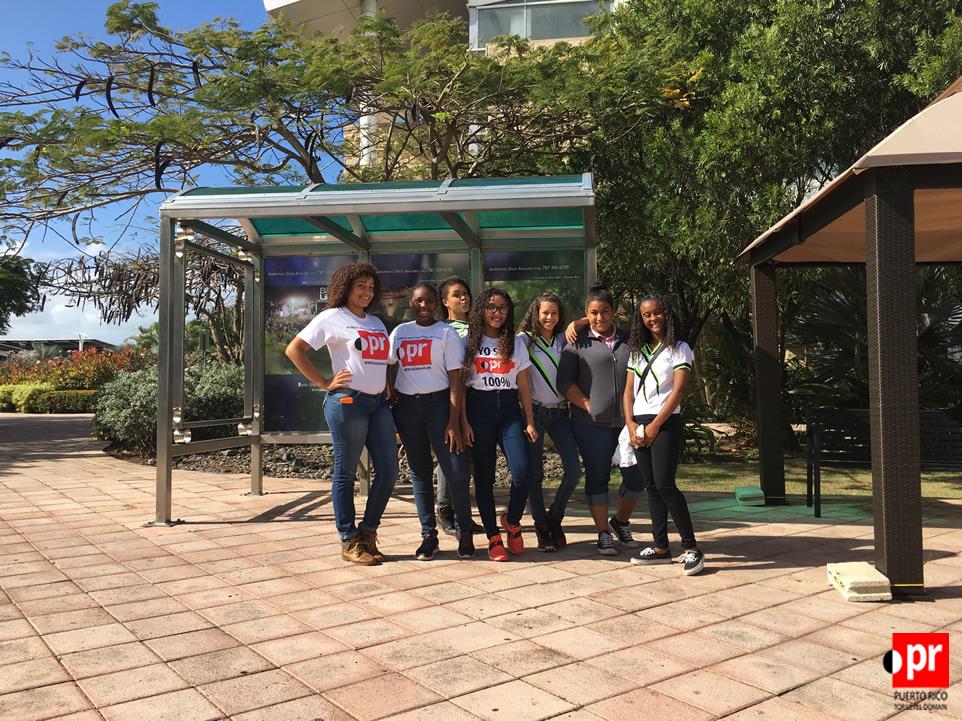 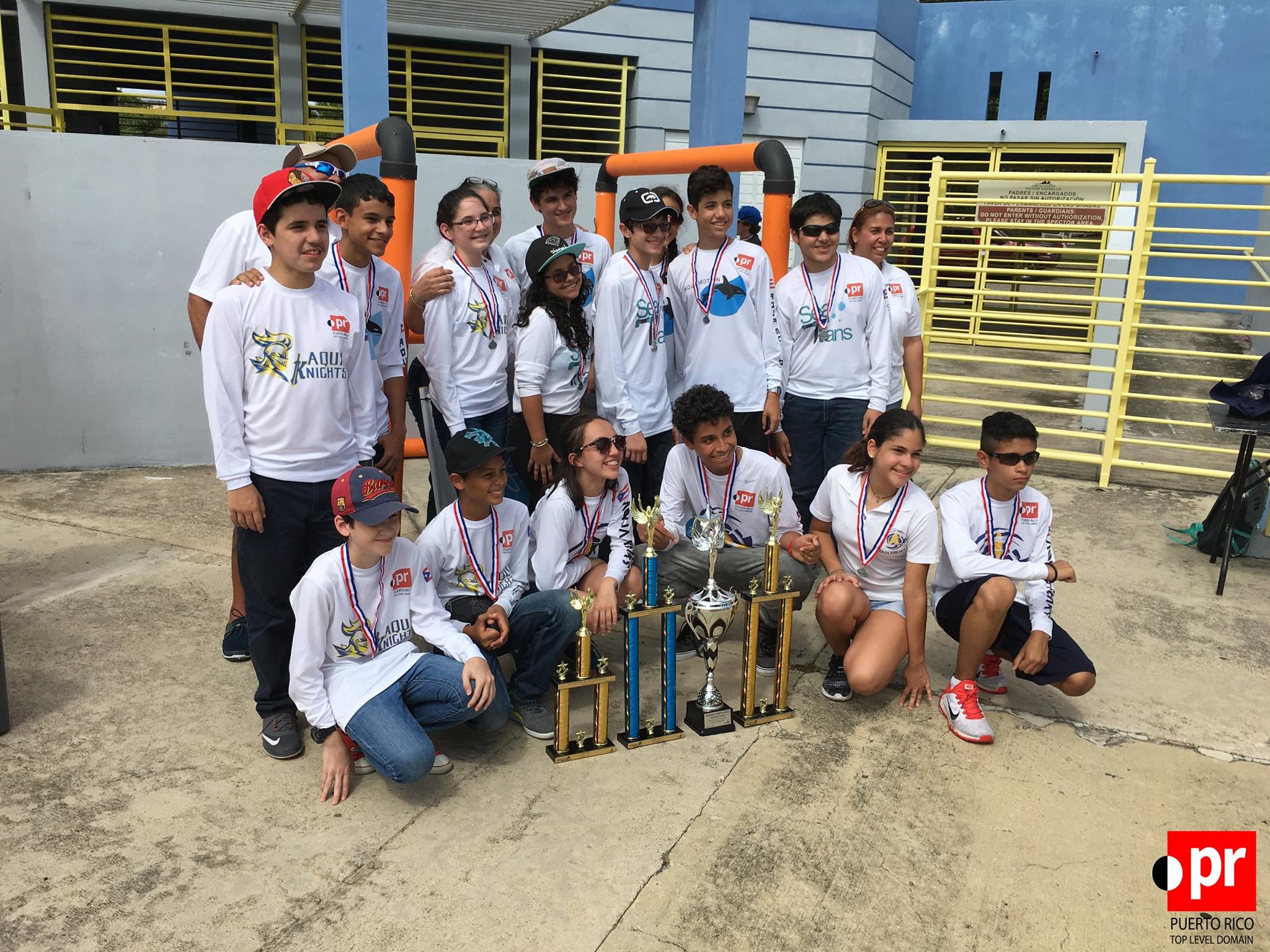 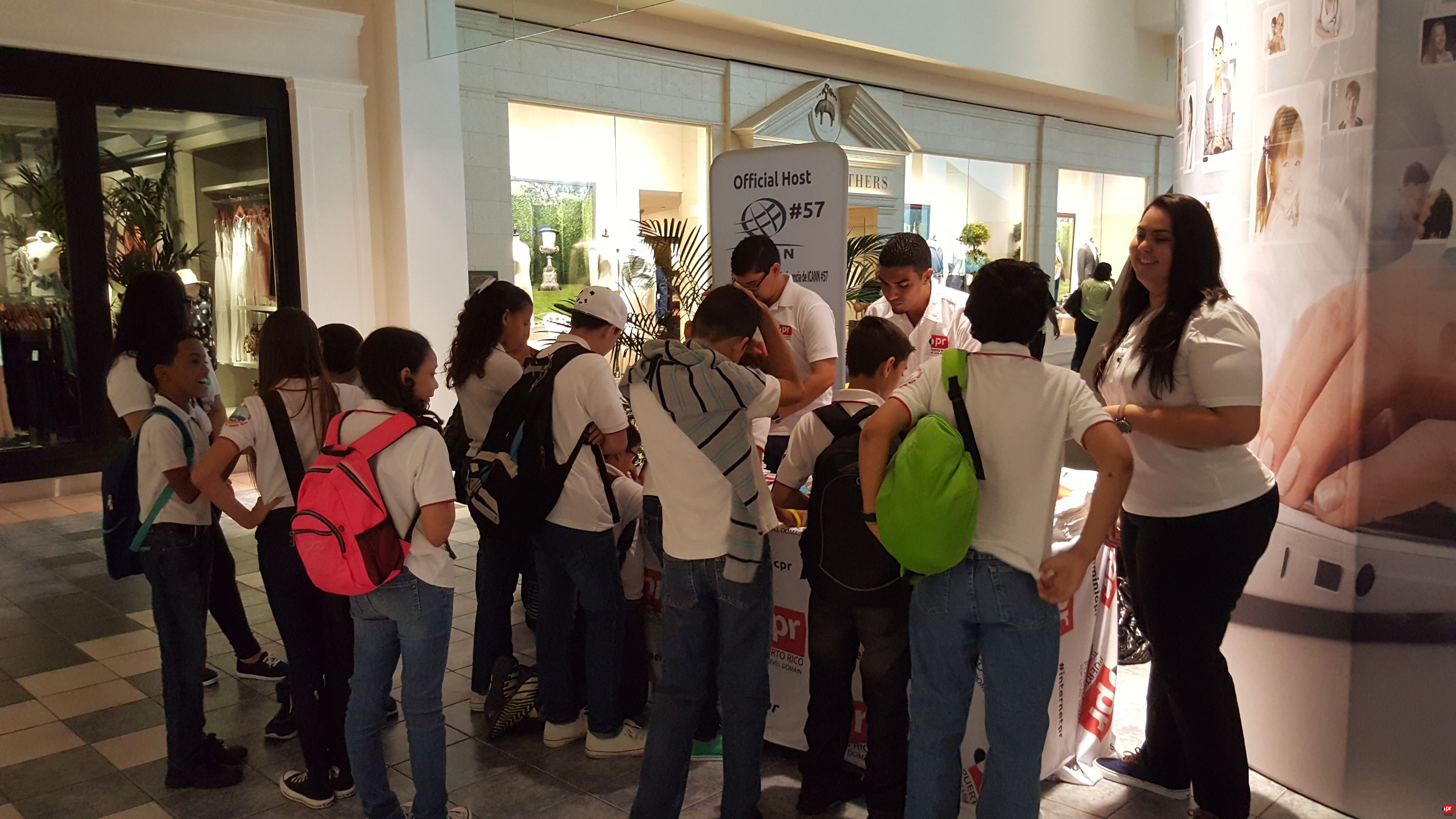 Thank you!